স্বাগতম আজকের পাঠে
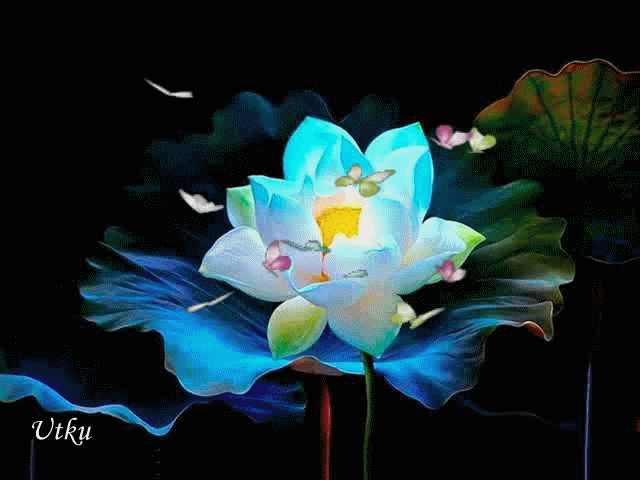 আধুনিক পদার্থবিজ্ঞানের সূচনা
দ্বিতীয় পত্র; অষ্টম অধ্যায়
পর্ব ৩
পাঠ পরিচিতি
শিখনফল
এই পাঠে শিক্ষার্থীরা……
মৌলিক বল ব্যাখ্যা করতে পারবে।
মৌলিক বল
মহাকর্ষ বল
মহাকর্ষ বলঃ মহাবিশ্বের প্রত্যেক বস্তু একে অপরকে আকর্ষণ করে। এ আকর্ষণ বলকে মহাকর্ষ বল বলে।

এই বলের কারণে;
(ক) গ্রহ সমূহ নক্ষত্রের চারদিকে ঘুরে।
(খ) পৃথিীর সকল প্রাণি ও বস্তু ভূপৃষ্ঠ সংলগ্ন থাকে।
(গ) বস্তুর ওজন অনুভূত হয়।
তড়িৎ চৌম্বক বল
তড়িৎ চৌম্বক বল নিম্নোক্ত বস্তু সমূহের মধ্যে পরিলক্ষিত হয়ঃ
(ক) দুটি আহিত বস্তু
(খ) দুটি চুম্বক
(গ) প্রবাহ সম্পন্ন পরিবাহক এবং চুম্বক
(ঘ) প্রবাহ সম্পন্ন দুটি পরিবাহক
নিউক্লীয় দুর্বল বল
নিউক্লীয় দুবল বলঃ

(ক) মৌলিক কণা সমূহের মধ্যে ক্রিয়া করে।
(খ) এই বলের কারণে নিউক্লিয়াস হতে বিটা ক্ষয় হয়।
(গ) দুটি কণার মধ্যে  Intermediate vector bosons নামক এক প্রকার কণার পারস্পরিক বিনিময়ের মাধ্যমে এ বল কার্যকর হয়।
নিউক্লীয় সবল বল
নিউক্লিয়াসের ভিতর দুটি নিউক্লিয়নের ( প্রোটন ও নিউট্রন ) মধ্যে যে বল পরিলক্ষিত হয় তাকে নিউক্লীয় সবল বল বলে।

(ক) প্রোটন সমূহের মধ্যে কুলম্ব বল থাকা সত্ত্বেও নিউক্লীয় সবল বলের কারণেই নিউক্লিয়াসের ভিতরে নিউক্লিয়ন সমূহ একত্রে থাকে। 

(খ) নিউক্লিয়ন দুটির মধ্যে মেসন নামক কণার পারস্পরিক বিনিময়ের মাধ্যমে এই বল কার্যকর হয়।
মৌলিক বল সমূহে মধ্যে তুলনা
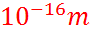 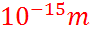 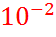 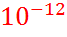 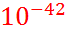 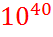 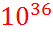 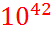 পাঠ মূল্যায়ন
মৌলিক বল কত প্রকার ও কী কী?
সবল ও দূর্বল নিউক্লীয় বলের পার্থক্য কী?
নিউক্লিয়ন কী?
আজকের পাঠে বিদায়, আল্লাহ হাফেজ।